PROYECTOS EN EL MARCO DEL MEMORANDUM DE ENTENDIMIENTO ASGMI-EGS
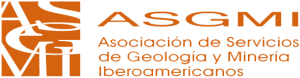 XXIII Asamblea General Ordinaria de la ASGMI
La Habana, 20-23 Noviembre 2017
Proyectos ASGMI-EGS
FORAM
INTERMIN
Asamblea General ASGMI, La Habana, 20-23 Noviembre 2017
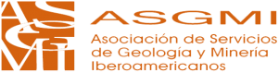 Proyectos ASGMI-EGS
FORAM
INTERMIN
Asamblea General ASGMI, La Habana, 20-23 Noviembre 2017
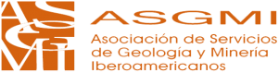 FORAM
Towards a World Forum on Raw Materials (FORAM)
Creará una plataforma de expertos relacionada con la totalidad de la cadena de valor de las materias primas para mejorar la cooperación internacional en políticas e inversiones en materias primas y avanzar en la idea de un Foro Mundial en Materias Primas.
Para ello se trabajará con las partes interesadas en la industria, organizaciones europeas e internacionales, gobiernos, el mundo académico y la sociedad civil.
Asamblea General ASGMI, La Habana, 20-23 Noviembre 2017
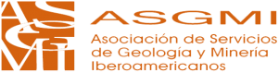 FORAM
Participantes.- Consorcio
Asamblea General ASGMI, La Habana, 20-23 Noviembre 2017
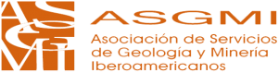 FORAM
Participantes.- Consejo Asesor
Asamblea General ASGMI, La Habana, 20-23 Noviembre 2017
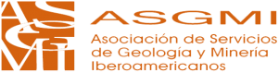 FORAM
Paquetes de trabajo (WP)
Asamblea General ASGMI, La Habana, 20-23 Noviembre 2017
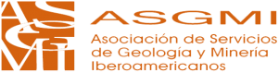 FORAM
Visión General del Proyecto
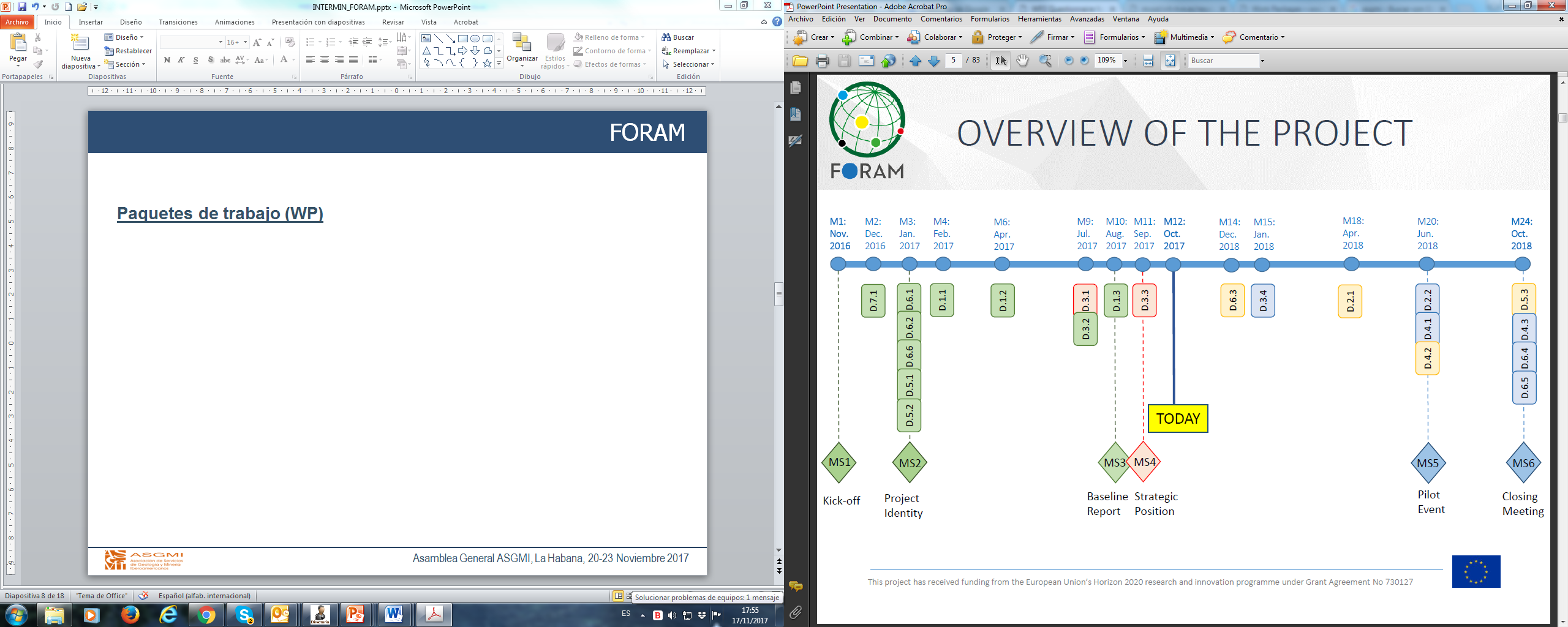 Asamblea General ASGMI, La Habana, 20-23 Noviembre 2017
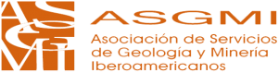 FORAM
Acciones
Identificación de actores en la región (solo se han identificado 4 en Latinoamérica: 3 servicios geológicos y 1 empresa)
Contacto y cuestionario (8 preguntas)
Agrupación de actores en “grupos objetivo” (elegir un criterio para agrupar)
Asamblea General ASGMI, La Habana, 20-23 Noviembre 2017
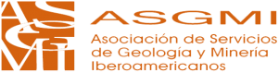 Proyectos ASGMI-EGS
FORAM
INTERMIN
Asamblea General ASGMI, La Habana, 20-23 Noviembre 2017
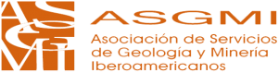 INTERMIN
International Network of Raw Materials Training Centers (INTERMIN)
Creación de una red internacional de centros de formación para profesionales sostenible a largo plazo.
Involucra instituciones de investigación y educativas en la UE y terceros países (basado en la experiencia específica de cada país en los sectores primario y secundario de las materias primas).
La red identificará los conocimientos y habilidades de la UE y terceros países, determinando las principales necesidades. Se elaborará una hoja de ruta para mejorar el conocimiento y se establecerán programas comunes de formación en los sectores de materias primas.
Asamblea General ASGMI, La Habana, 20-23 Noviembre 2017
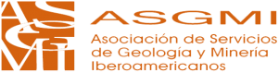 INTERMIN
Participantes.- Consorcio
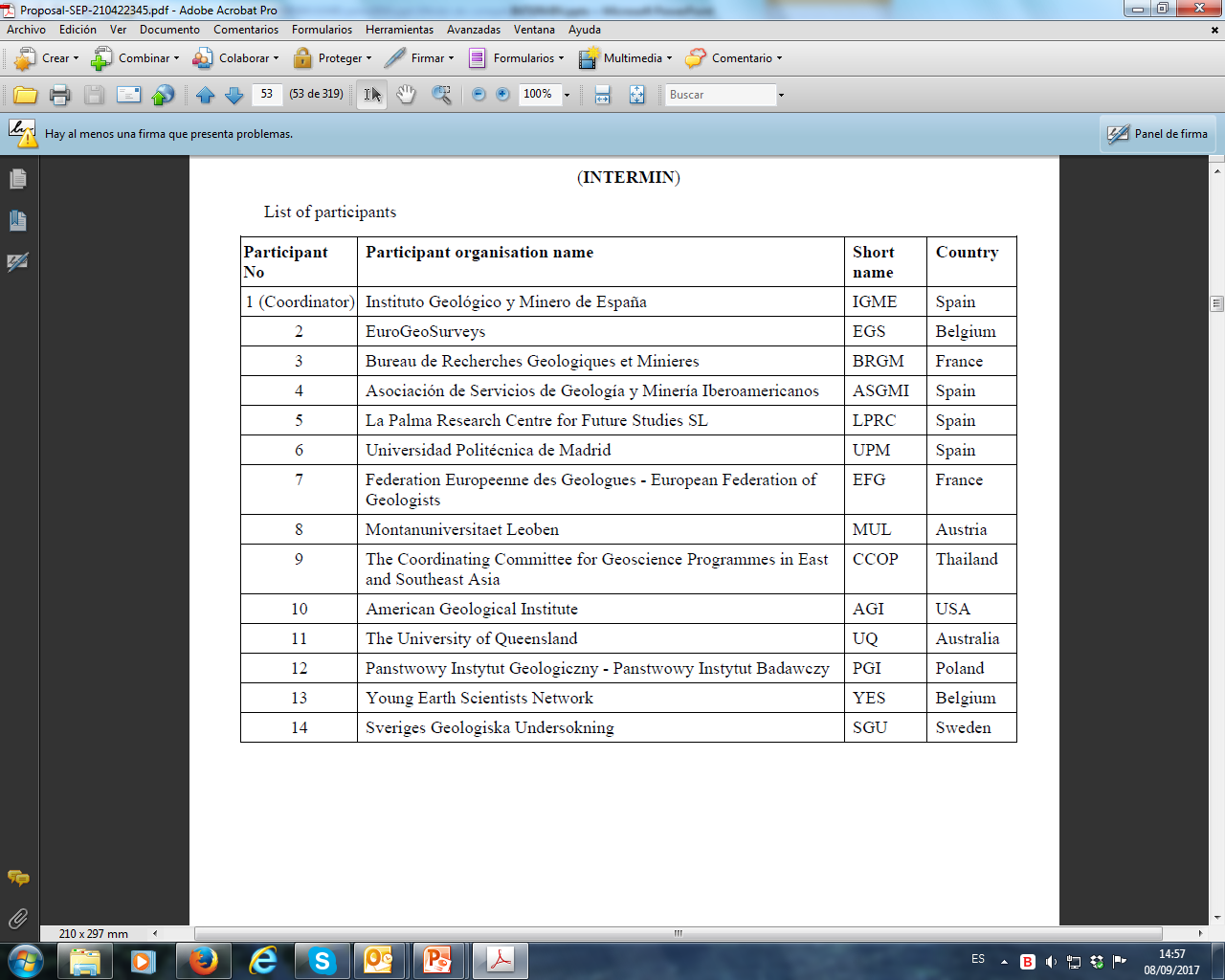 Asamblea General ASGMI, La Habana, 20-23 Noviembre 2017
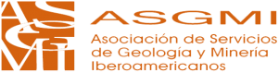 INTERMIN
Participantes.- Consejo Asesor
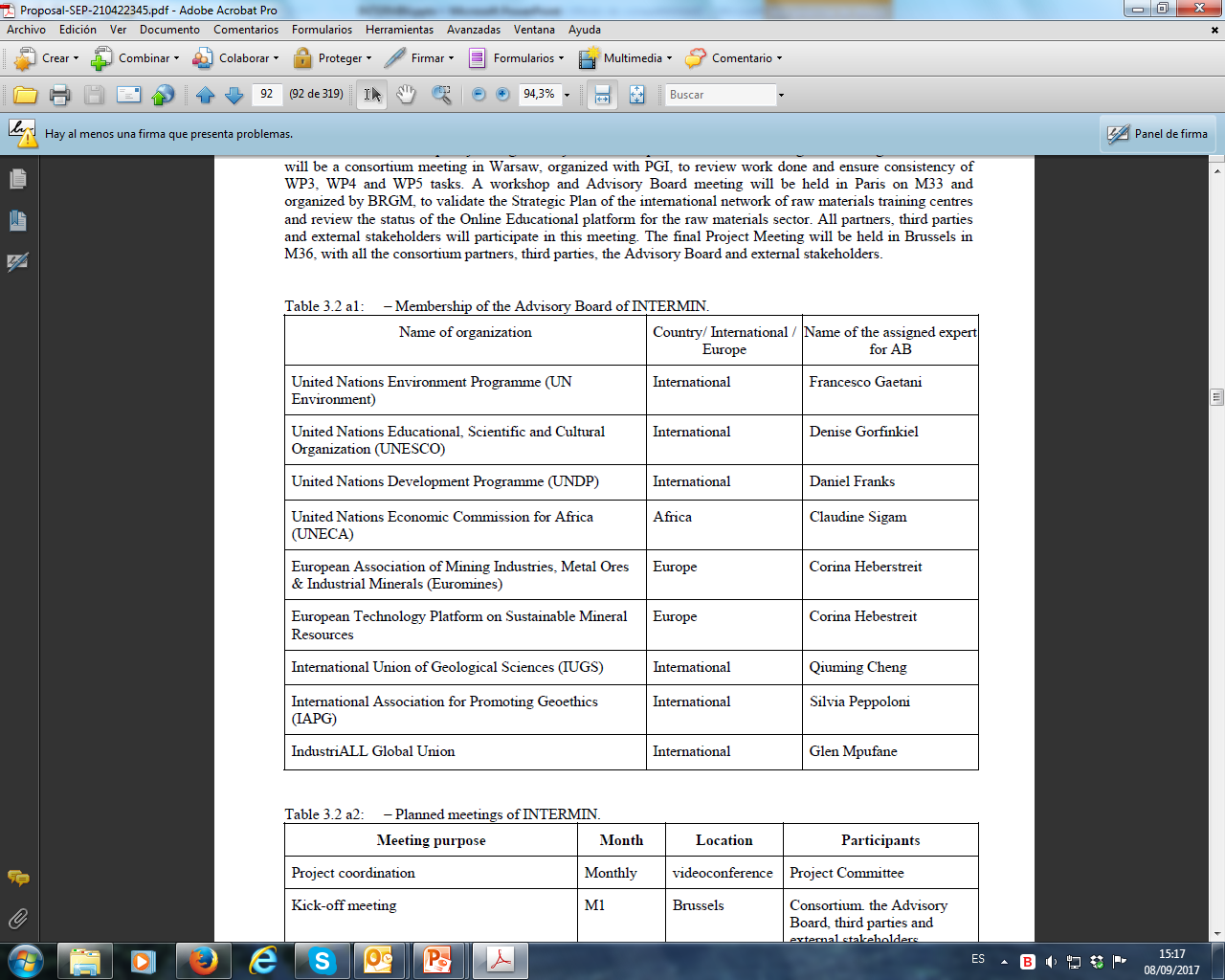 Asamblea General ASGMI, La Habana, 20-23 Noviembre 2017
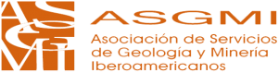 INTERMIN
Paquetes de trabajo (WP)
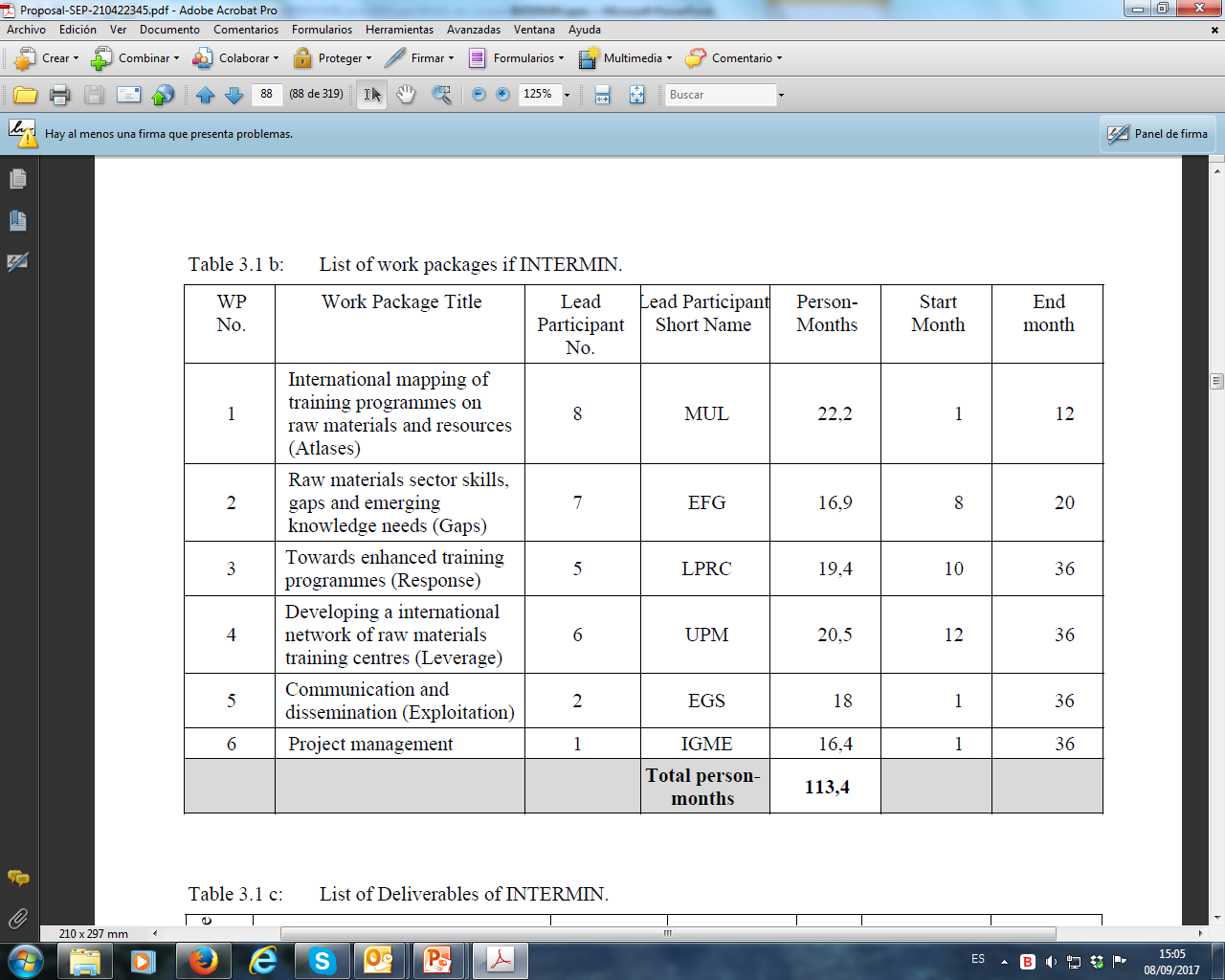 Asamblea General ASGMI, La Habana, 20-23 Noviembre 2017
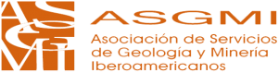 INTERMIN
Estructura de gestión
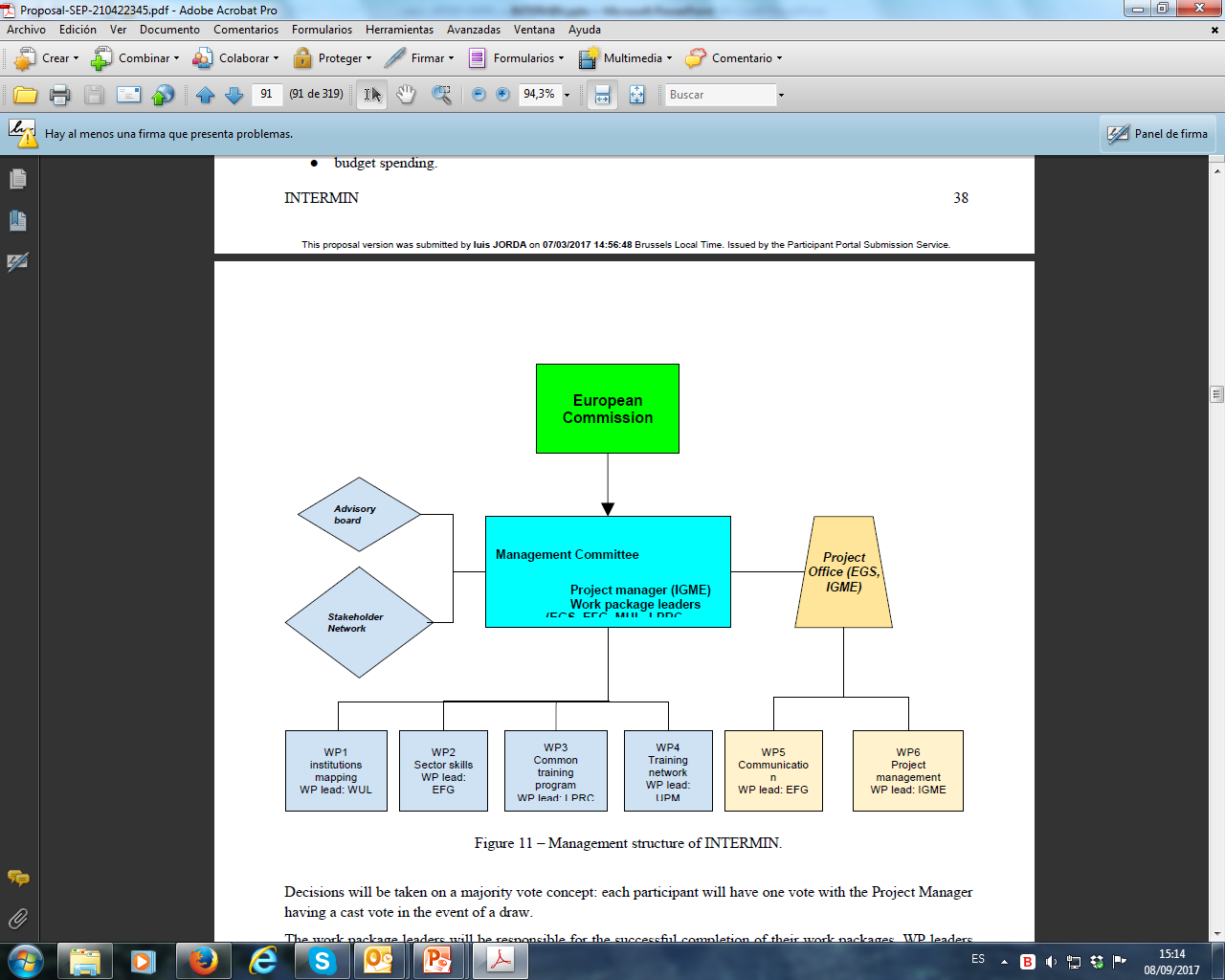 Asamblea General ASGMI, La Habana, 20-23 Noviembre 2017
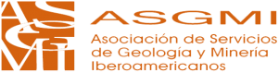 INTERMIN
Presupuesto de la propuesta
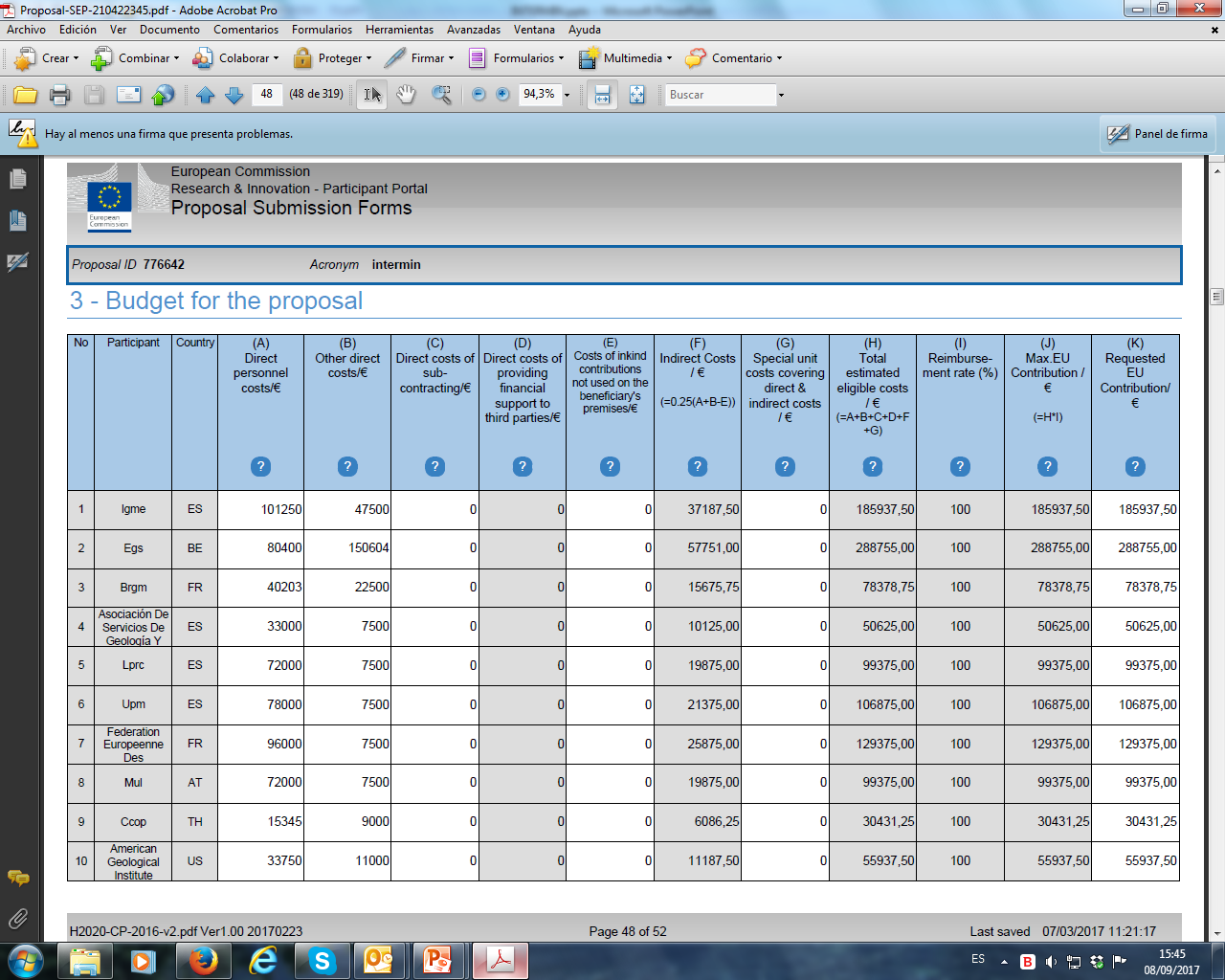 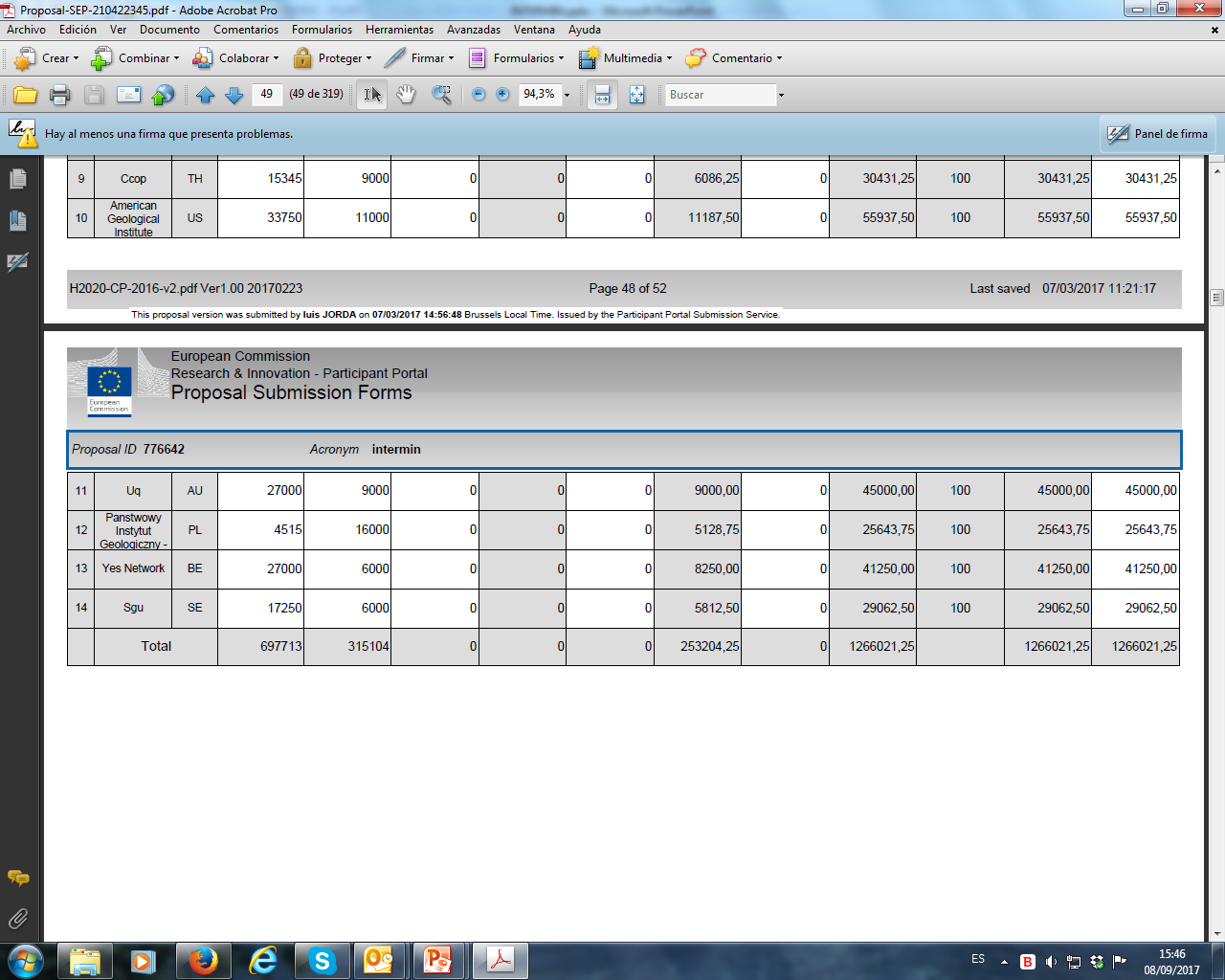 Asamblea General ASGMI, La Habana, 20-23 Noviembre 2017
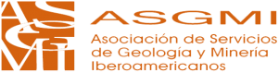 INTERMIN
Proposal
(Marzo 2017)
Acciones
Sí
Feed back UE
Asignación Project Officer
(Julio 2017)
Preparación del Grant Agreement
DoA
DoH
Project Officer
Firma cada socio
Ok?
Consortium Agreement
Final Grant Agreement
(6 Noviembre)
Firma
Ingreso 80% €
(Diciembre 2017)
Inicio
(Febrero 2018)
Asamblea General ASGMI, La Habana, 20-23 Noviembre 2017
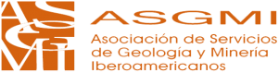 MUCHAS GRACIAS POR SU ATENCIÓN
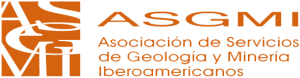